Considering the cross of Christ
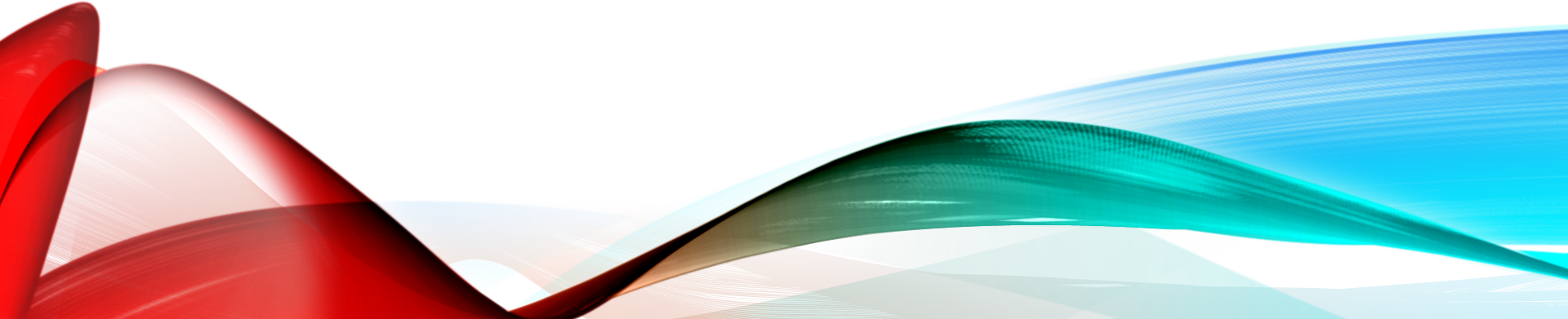 1 Corinthians 15:1-11
[Speaker Notes: 1 Cor 15:1 Moreover, brethren, I declare unto you the gospel which I preached unto you, which also ye have received, and wherein ye stand;
 2 By which also ye are saved, if ye keep in memory what I preached unto you, unless ye have believed in vain.
 3 For I delivered unto you first of all that which I also received, how that Christ died for our sins according to the scriptures;
 4 And that he was buried, and that he rose again the third day according to the scriptures:
 5 And that he was seen of Cephas, then of the twelve:
 6 After that, he was seen of above five hundred brethren at once; of whom the greater part remain unto this present, but some are fallen asleep.
 7 After that, he was seen of James; then of all the apostles.
 8 And last of all he was seen of me also, as of one born out of due time. 
 9 For I am the least of the apostles, that am not meet to be called an apostle, because I persecuted the church of God.
 10 But by the grace of God I am what I am: and his grace which was bestowed upon me was not in vain; but I laboured more abundantly than they all: yet not I, but the grace of God which was with me.
 11 Therefore whether it were I or they, so we preach, and so ye believed.]
The Cross of Christ will forever be the crowning  sacrifice of all ages
This event made redemption a reality
It sealed the hope of eternal life for sinful man
So, let us CONSIDER the… 
PRACTICE
PASSION
PREACHING
PERSON
POWER of the Cross of Christ
Introductionconsidering the cross of Christ
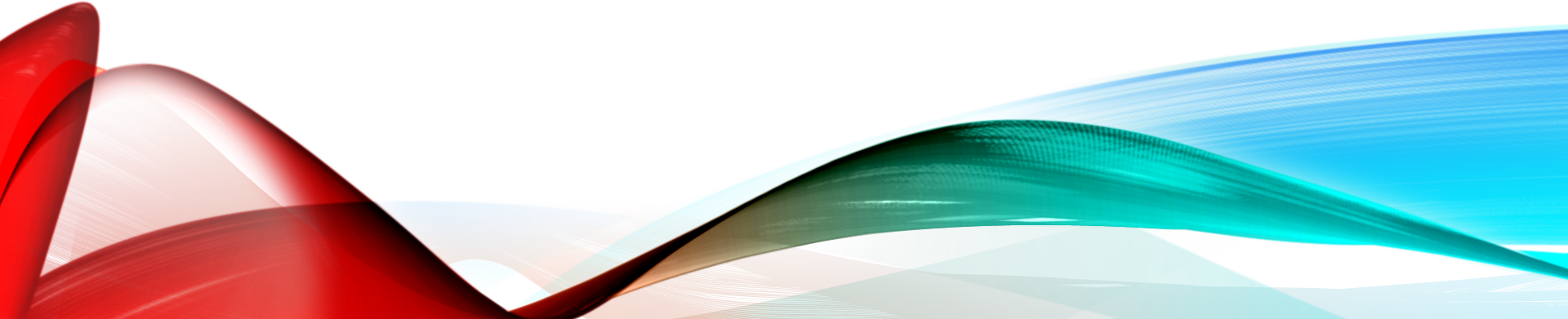 Crucifixion was a cruel and painful method of Roman capital punishment 
The Cross represents a paradoxical symbol of glory and shame
Shame to the Romans
Glory to Christians
Paul gloried in the shame of the Cross of Christ - Gal. 6:14
Christians must also glory in the shame of the Cross in order to glorify Christ!
ConsiderThePractice of the cross
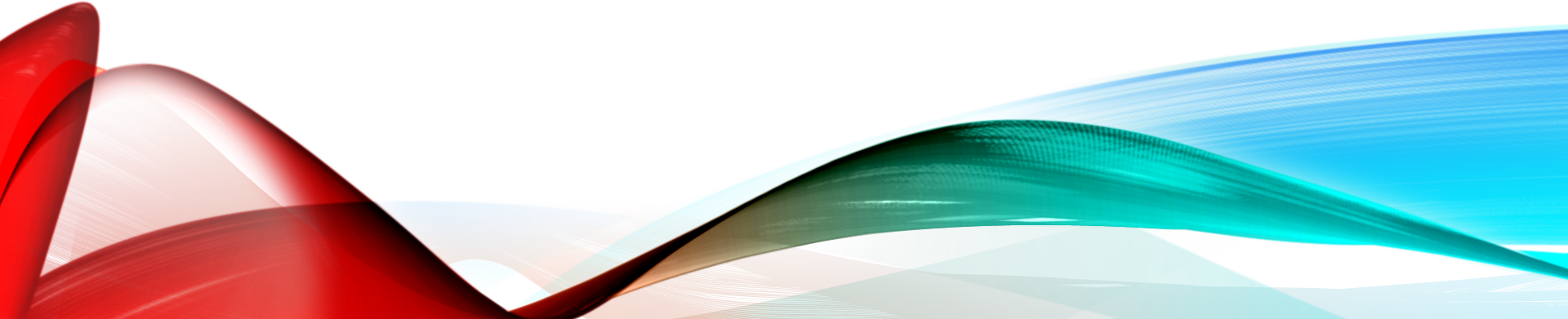 [Speaker Notes: “Paradox” - AHD
1. A statement that seems to contradict itself but may nonetheless be true: 
2. A person, thing, or situation that exhibits inexplicable or contradictory aspects: 
3. A statement that is self-contradictory or logically untenable, though based on a valid deduction from acceptable premises.

Galatians 6:13-14 KJV 13 For neither they themselves who are circumcised keep the law; but desire to have you circumcised, that they may glory in your flesh. 14 But God forbid that I should glory, save in the cross of our Lord Jesus Christ, by whom the world is crucified unto me, and I unto the world.]
A cross usually draws attention to the means of Jesus’ death and Christians 
Christ made this instrument of cruelly famous
We see crosses in many places such as in cemeteries and the hope of a resurrection is declared on the writing of headstones and tombs
The hope of a resurrection was made possible by Jesus’ death on the Cross
The Cross is a symbol of hope to Christians - Hebrews 6:18-19
Consider
ThePassion 
of the cross
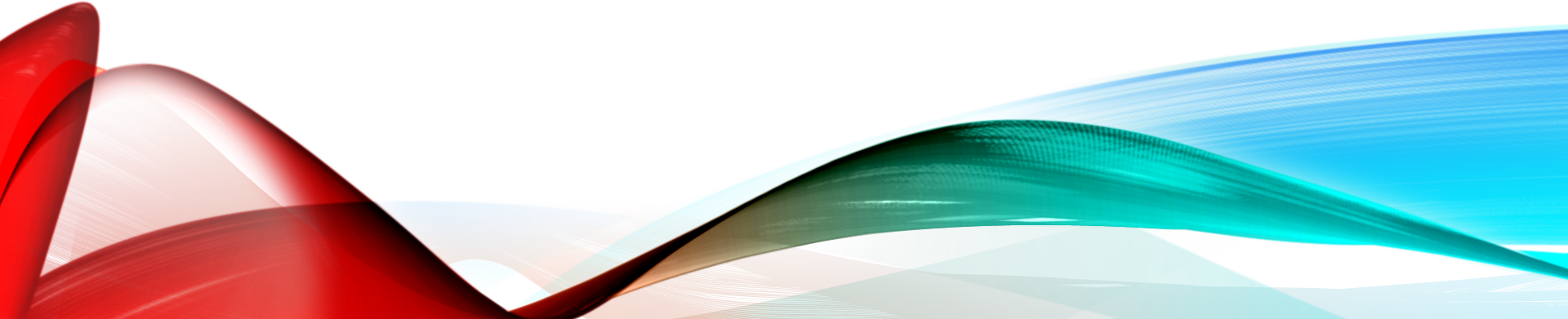 [Speaker Notes: Hebrews 6:13-20 NKJV 13 For when God made a promise to Abraham, because He could swear by no one greater, He swore by Himself, 14 saying, "Surely blessing I will bless you, and multiplying I will multiply you." 15 And so, after he had patiently endured, he obtained the promise. 16 For men indeed swear by the greater, and an oath for confirmation is for them an end of all dispute. 17 Thus God, determining to show more abundantly to the heirs of promise the immutability of His counsel, confirmed it by an oath, 18 that by two immutable things, in which it is impossible for God to lie, we might have strong consolation, who have fled for refuge to lay hold of the hope set before us. 19 This hope we have as an anchor of the soul, both sure and steadfast, and which enters the Presence behind the veil, 20 where the forerunner has entered for us, even Jesus, having become High Priest forever according to the order of Melchizedek.]
Paul’s preaching focused on the Cross - 1 Corinthians 1:17
The word of the Cross is the gospel that saves 
1 Corinthians 1:18, 23-24
Paul determined not to know anything but the crucified Christ and the Cross
1 Corinthians 2:2
Paul even acknowledged that there were enemies of the Cross as there are today
Philippians 3:18-19
consider
ThePreaching of the cross
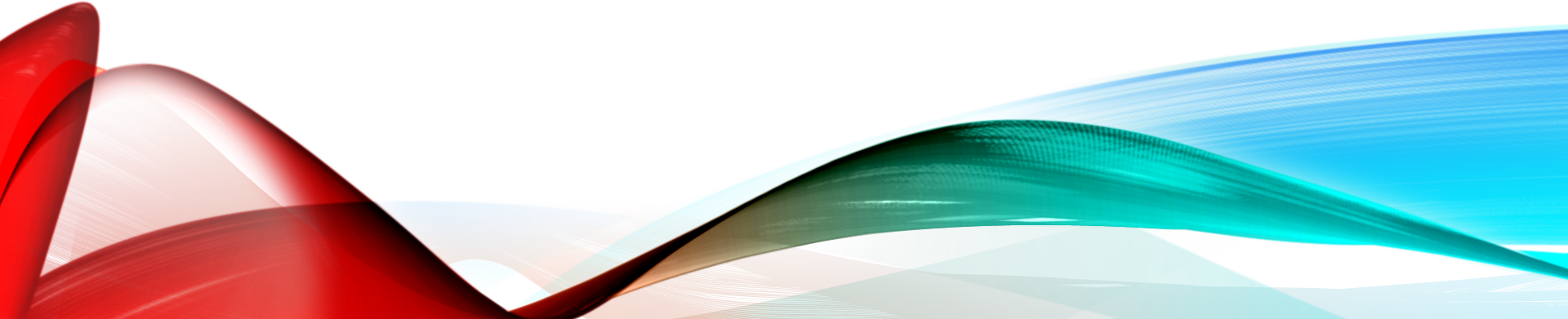 [Speaker Notes: 1 Corinthians 1:17 KJV 17 For Christ sent me not to baptize, but to preach the gospel: not with wisdom of words, lest the cross of Christ should be made of none effect.

1 Corinthians 1:18 KJV 18 For the preaching of the cross is to them that perish foolishness; but unto us which are saved it is the power of God.
1 Corinthians 1:19-23 KJV 19 For it is written, I will destroy the wisdom of the wise, and will bring to nothing the understanding of the prudent. 20 Where is the wise? where is the scribe? where is the disputer of this world? hath not God made foolish the wisdom of this world? 21 For after that in the wisdom of God the world by wisdom knew not God, it pleased God by the foolishness of preaching to save them that believe. 22 For the Jews require a sign, and the Greeks seek after wisdom: 23 But we preach Christ crucified, unto the Jews a stumblingblock, and unto the Greeks foolishness;

1 Corinthians 2:1-2 KJV 1 And I, brethren, when I came to you, came not with excellency of speech or of wisdom, declaring unto you the testimony of God. 2 For I determined not to know any thing among you, save Jesus Christ, and him crucified.

Philippians 3:18-21 KJV 18 (For many walk, of whom I have told you often, and now tell you even weeping, that they are the enemies of the cross of Christ: 19 Whose end is destruction, whose God is their belly, and whose glory is in their shame, who mind earthly things.) 20 For our conversation is in heaven; from whence also we look for the Saviour, the Lord Jesus Christ: 21 Who shall change our vile body, that it may be fashioned like unto his glorious body, according to the working whereby he is able even to subdue all things unto himself.]
It is evidence of God’s love
John 3:16; Romans 5:6-8
1 John 3:16
He gave His life so that men might be saved
Acts 20:28; Ephesians 5:25
1 Peter 1:18-19, 2:24-25
His death fulfilled the law
Matt. 5:17; John 19:30
Colossians 2:14; Romans 7:4
He provided a New and Better Covenant
Matt. 26:28; Hebrews 8:6-13
Hebrews 10:9
consider
ThePreaching of the cross
Why Glory in the Cross?
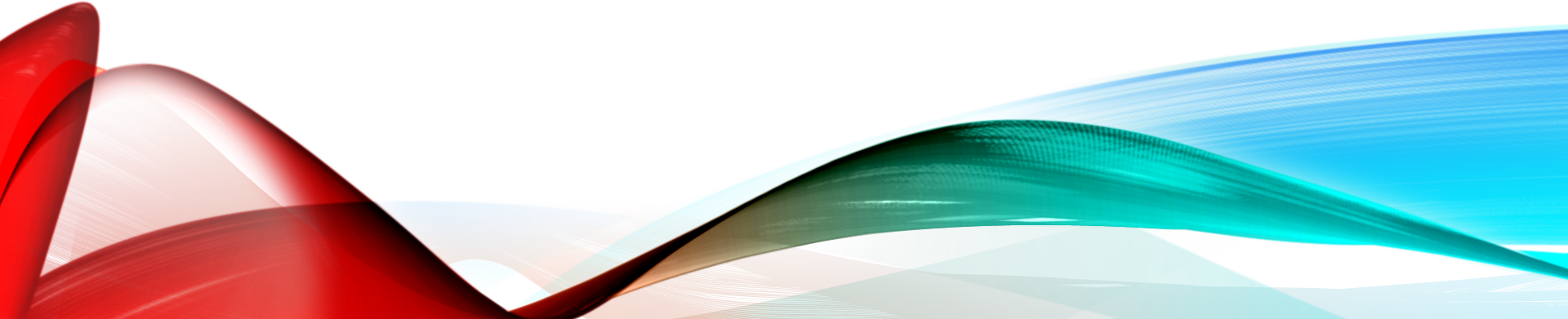 [Speaker Notes: John 3:16 KJV 16 For God so loved the world, that he gave his only begotten Son, that whosoever believeth in him should not perish, but have everlasting life.
Romans 5:6-8 KJV 6 For when we were yet without strength, in due time Christ died for the ungodly. {in due time: or, according to the time} 7 For scarcely for a righteous man will one die: yet peradventure for a good man some would even dare to die. 8 But God commendeth his love toward us, in that, while we were yet sinners, Christ died for us.
1 John 3:16 KJV 16 Hereby perceive we the love of God, because he laid down his life for us: and we ought to lay down our lives for the brethren.

Acts 20:28 KJV 28 Take heed therefore unto yourselves, and to all the flock, over the which the Holy Ghost hath made you overseers, to feed the church of God, which he hath purchased with his own blood.
Ephesians 5:25 KJV 25 Husbands, love your wives, even as Christ also loved the church, and gave himself for it;
1 Peter 1:18-19 KJV 18 Forasmuch as ye know that ye were not redeemed with corruptible things, as silver and gold, from your vain conversation received by tradition from your fathers; 19 But with the precious blood of Christ, as of a lamb without blemish and without spot:
1 Peter 2:24-25 KJV 24 Who his own self bare our sins in his own body on the tree, that we, being dead to sins, should live unto righteousness: by whose stripes ye were healed. 25 For ye were as sheep going astray; but are now returned unto the Shepherd and Bishop of your souls.

Matthew 5:17 KJV 17 Think not that I am come to destroy the law, or the prophets: I am not come to destroy, but to fulfil.
John 19:30 KJV 30 When Jesus therefore had received the vinegar, he said, It is finished: and he bowed his head, and gave up the ghost.
Colossians 2:14 KJV 14 Blotting out the handwriting of ordinances that was against us, which was contrary to us, and took it out of the way, nailing it to his cross;
Romans 7:4 KJV 4 Wherefore, my brethren, ye also are become dead to the law by the body of Christ; that ye should be married to another, even to him who is raised from the dead, that we should bring forth fruit unto God.

Matthew 26:28 KJV 28 For this is my blood of the new testament, which is shed for many for the remission of sins.
Hebrews 8:8-13 KJV  6 But now hath he obtained a more excellent ministry, by how much also he is the mediator of a better covenant, which was established upon better promises. 7 For if that first covenant had been faultless, then should no place have been sought for the second.  8 For finding fault with them, he saith, Behold, the days come, saith the Lord, when I will make a new covenant with the house of Israel and with the house of Judah: 9 Not according to the covenant that I made with their fathers in the day when I took them by the hand to lead them out of the land of Egypt; because they continued not in my covenant, and I regarded them not, saith the Lord. 10 For this is the covenant that I will make with the house of Israel after those days, saith the Lord; I will put my laws into their mind, and write them in their hearts: and I will be to them a God, and they shall be to me a people: 11 And they shall not teach every man his neighbour, and every man his brother, saying, Know the Lord: for all shall know me, from the least to the greatest. 12 For I will be merciful to their unrighteousness, and their sins and their iniquities will I remember no more. 13 In that he saith, A new covenant, he hath made the first old. Now that which decayeth and waxeth old is ready to vanish away.

“Better” (appears 13 times in the KJV) - Hebrews 1:4; 6:9, 7:7, 19, 22; 8:6; 9:23; 10:34; 11:16, 35, 40; 12:24 

Hebrews 10:9 KJV 9 Then said he, Lo, I come to do thy will, O God. He taketh away the first, that he may establish the second.]
His death made possible the forgiveness of sins
Hebrews 9:22; Romans 4:25
1 Peter 1:18-19
His blood shed on the Cross purchased the church
Acts 20:28; Ephesians 5:25
The Cross brought a new people into the world which Paul called a new creation
Galatians 6:16 
These new people are the bride of Christ
Ephesians 5:22-30
Revelation 21:2, 21:9, 22:17
consider
ThePreaching of the cross
Why Glory in the Cross?
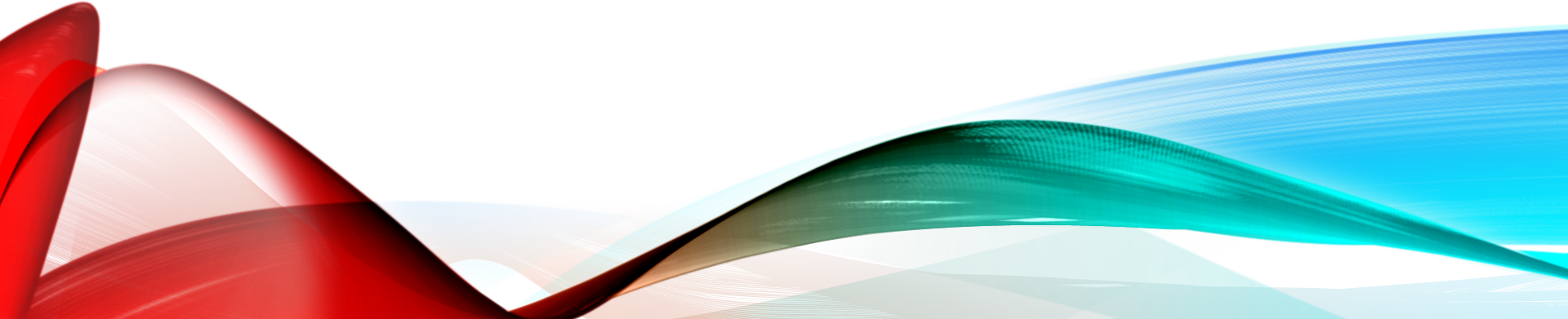 [Speaker Notes: Hebrews 9:22 KJV 22 And almost all things are by the law purged with blood; and without shedding of blood is no remission.
Romans 4:25 KJV 25 Who was delivered for our offences, and was raised again for our justification.
1 Peter 1:18-19 KJV 18 Forasmuch as ye know that ye were not redeemed with corruptible things, as silver and gold, from your vain conversation received by tradition from your fathers; 19 But with the precious blood of Christ, as of a lamb without blemish and without spot:

Acts 20:28 KJV 28 Take heed therefore unto yourselves, and to all the flock, over the which the Holy Ghost hath made you overseers, to feed the church of God, which he hath purchased with his own blood.
Ephesians 5:25 KJV 25 Husbands, love your wives, even as Christ also loved the church, and gave himself for it;

Galatians 6:16 KJV 16 And as many as walk according to this rule, peace be on them, and mercy, and upon the Israel of God.

Ephesians 5:22-30 KJV 22 Wives, submit yourselves unto your own husbands, as unto the Lord. 23 For the husband is the head of the wife, even as Christ is the head of the church: and he is the saviour of the body. 24 Therefore as the church is subject unto Christ, so let the wives be to their own husbands in every thing. 25 Husbands, love your wives, even as Christ also loved the church, and gave himself for it; 26 That he might sanctify and cleanse it with the washing of water by the word, 27 That he might present it to himself a glorious church, not having spot, or wrinkle, or any such thing; but that it should be holy and without blemish. 28 So ought men to love their wives as their own bodies. He that loveth his wife loveth himself. 29 For no man ever yet hated his own flesh; but nourisheth and cherisheth it, even as the Lord the church: 30 For we are members of his body, of his flesh, and of his bones.’
Revelation 21:2 KJV 2 And I John saw the holy city, new Jerusalem, coming down from God out of heaven, prepared as a bride adorned for her husband.
Revelation 21:9 KJV 9 And there came unto me one of the seven angels which had the seven vials full of the seven last plagues, and talked with me, saying, Come hither, I will shew thee the bride, the Lamb's wife.
Revelation 22:17 KJV 17 And the Spirit and the bride say, Come. And let him that heareth say, Come. And let him that is athirst come. And whosoever will, let him take the water of life freely.]
Jesus said, “And I, if I be lifted up from the earth, will draw all men unto myself” - John 12:32
Jesus was God in the flesh
Philippians 2:6-11
Jesus was the Lamb of God
John 1:29; 36; 1 Peter 1:19
Jesus was the Word
John 1:1-2, 14
Jesus was the Light 
John 1:3-9
Jesus brought grace and truth - John 1:17
consider
ThePerson 
of the cross
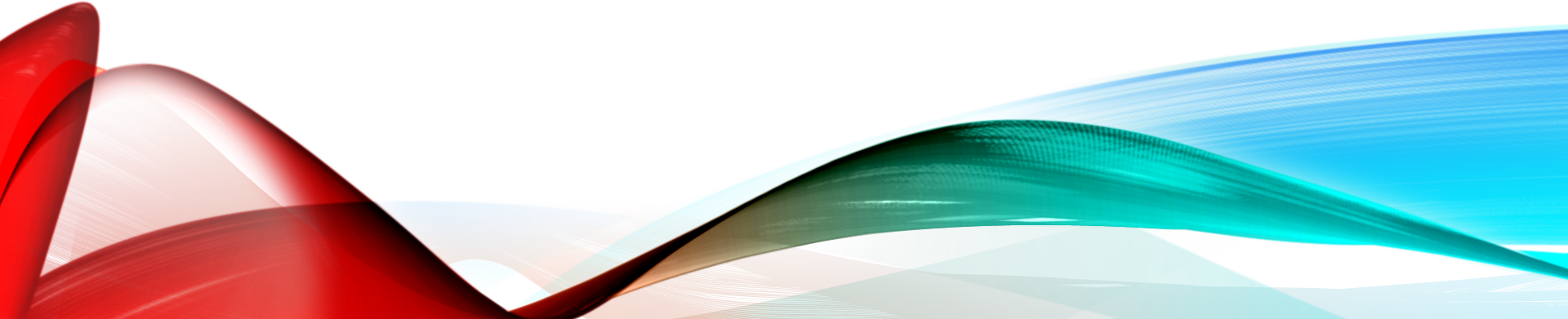 [Speaker Notes: Philippians 2:6-9 KJV 6 Who, being in the form of God, thought it not robbery to be equal with God: 7 But made himself of no reputation, and took upon him the form of a servant, and was made in the likeness of men: 8 And being found in fashion as a man, he humbled himself, and became obedient unto death, even the death of the cross. 9 Wherefore God also hath highly exalted him, and given him a name which is above every name: 10 That at the name of Jesus every knee should bow, of things in heaven, and things in earth, and things under the earth; 11 And that every tongue should confess that Jesus Christ is Lord, to the glory of God the Father.
John 1:29 KJV 29 The next day John seeth Jesus coming unto him, and saith, Behold the Lamb of God, which taketh away the sin of the world. 36 And looking upon Jesus as he walked, he saith, Behold the Lamb of God!
1 Peter 1:18-19 KJV 18 Forasmuch as ye know that ye were not redeemed with corruptible things, as silver and gold, from your vain conversation received by tradition from your fathers; 19 But with the precious blood of Christ, as of a lamb without blemish and without spot:
John 1:1-2 KJV 1 In the beginning was the Word, and the Word was with God, and the Word was God. 2 The same was in the beginning with God. 14 And the Word was made flesh, and dwelt among us, (and we beheld his glory, the glory as of the only begotten of the Father,) full of grace and truth.
John 1:3-9 KJV 3 All things were made by him; and without him was not any thing made that was made. 4 In him was life; and the life was the light of men. 5 And the light shineth in darkness; and the darkness comprehended it not. {compre 6 There was a man sent from God, whose name was John. 7 The same came for a witness, to bear witness of the Light, that all men through him might believe. 8 He was not that Light, but was sent to bear witness of that Light. 9 That was the true Light, which lighteth every man that cometh into the world.
John 1:17 KJV 17 For the law was given by Moses, but grace and truth came by Jesus Christ.]
A glorious Savior died on it
Acts 2:22-23
A glorious love prompted it
1 John 4:9-10; John 3:16
A glorious church was purchased because of it
Ephesians 5:25-27
The message of the Cross, the Gospel, can save those who obey it - Romans 1:16
The power of Satan was defeated by it - Col. 1:13
Hebrews 2:14-18
1 Corinthians 15:51-58
consider
ThePower 
of the cross
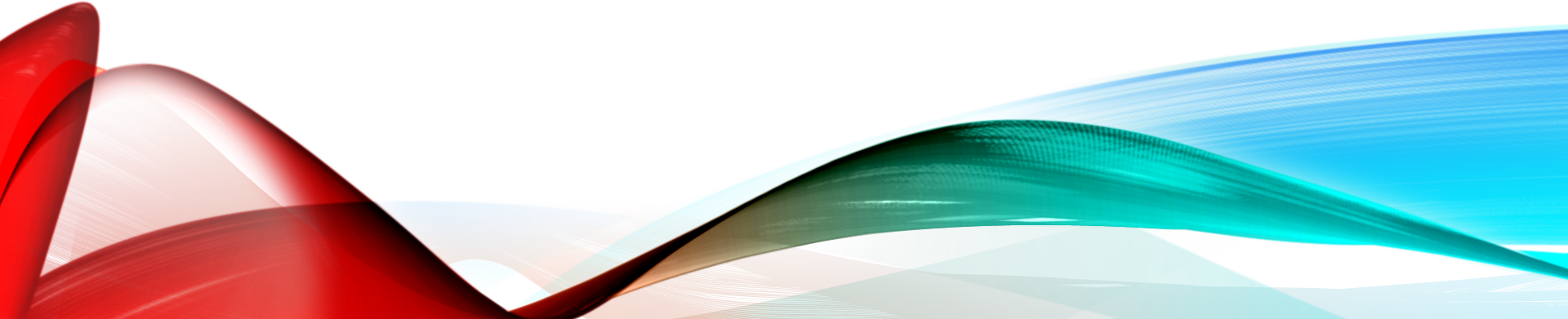 What is it about the Cross that draws men?
[Speaker Notes: Acts 2:22-23 KJV 22 Ye men of Israel, hear these words; Jesus of Nazareth, a man approved of God among you by miracles and wonders and signs, which God did by him in the midst of you, as ye yourselves also know: 23 Him, being delivered by the determinate counsel and foreknowledge of God, ye have taken, and by wicked hands have crucified and slain:
1 John 4:9-10 KJV 9 In this was manifested the love of God toward us, because that God sent his only begotten Son into the world, that we might live through him. 10 Herein is love, not that we loved God, but that he loved us, and sent his Son to be the propitiation for our sins.
John 3:16 KJV 16 For God so loved the world, that he gave his only begotten Son, that whosoever believeth in him should not perish, but have everlasting life.
Ephesians 5:25-27 KJV 25 Husbands, love your wives, even as Christ also loved the church, and gave himself for it; 26 That he might sanctify and cleanse it with the washing of water by the word, 27 That he might present it to himself a glorious church, not having spot, or wrinkle, or any such thing; but that it should be holy and without blemish.
Romans 1:16 KJV 16 For I am not ashamed of the gospel of Christ: for it is the power of God unto salvation to every one that believeth; to the Jew first, and also to the Greek.
Colossians 1:12-13 KJV 12 Giving thanks unto the Father, which hath made us meet to be partakers of the inheritance of the saints in light: 13 Who hath delivered us from the power of darkness, and hath translated us into the kingdom of his dear Son
Hebrews 2:14-18 KJV 14 Forasmuch then as the children are partakers of flesh and blood, he also himself likewise took part of the same; that through death he might destroy him that had the power of death, that is, the devil; 15 And deliver them who through fear of death were all their lifetime subject to bondage. 16 For verily he took not on him the nature of angels; but he took on him the seed of Abraham. 17 Wherefore in all things it behoved him to be made like unto his brethren, that he might be a merciful and faithful high priest in things pertaining to God, to make reconciliation for the sins of the people. 18 For in that he himself hath suffered being tempted, he is able to succour (aid) them that are tempted.
1 Corinthians 15:51-58 KJV 51 Behold, I shew you a mystery; We shall not all sleep, but we shall all be changed, 52 In a moment, in the twinkling of an eye, at the last trump: for the trumpet shall sound, and the dead shall be raised incorruptible, and we shall be changed. 53 For this corruptible must put on incorruption, and this mortal must put on immortality. 54 So when this corruptible shall have put on incorruption, and this mortal shall have put on immortality, then shall be brought to pass the saying that is written, Death is swallowed up in victory. 55 O death, where is thy sting? O grave, where is thy victory? 56  The sting of death is sin; and the strength of sin is the law. 57 But thanks be to God, which giveth us the victory through our Lord Jesus Christ. 58 Therefore, my beloved brethren, be ye stedfast, unmoveable, always abounding in the work of the Lord, forasmuch as ye know that your labour is not in vain in the Lord.]
PRACTICE
PASSION
PREACHING
PERSON
POWER
OF THE CROSS OF CHRIST
CONSIDER THE
The Bible Plan Of Salvation
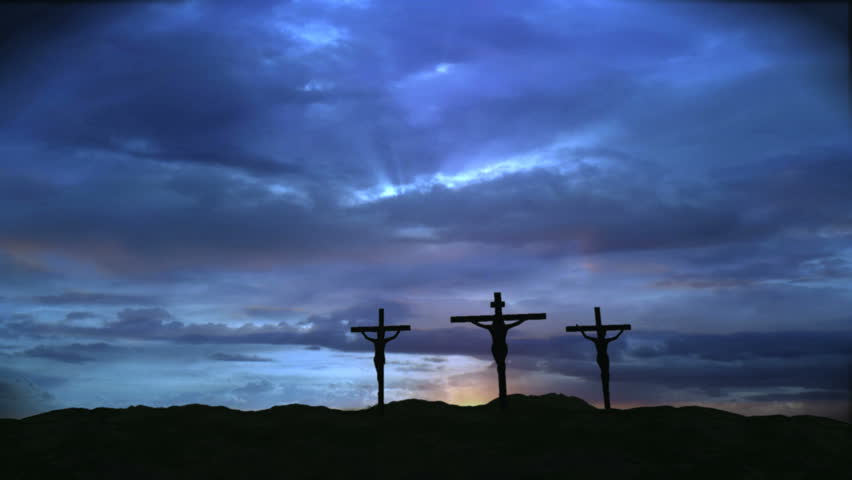 Alien Sinners Must…
Hear the gospel – Romans 10:17
Believe the gospel – Romans 10:10
Repent of their sins – Acts 17:30
Confess Christ before men – Matthew 10:32
Be baptized for the remission of sins –  Acts 2:38
An Erring Child of God Must…
Repent and pray –  Acts 8:22
Children of God Must… 
Live “faithful unto death” - Revelation 2:10
[Speaker Notes: Acts 2:36 - Therefore let all the house of Israel know assuredly, that God hath made that same Jesus, whom ye have crucified, both Lord and Christ.
Acts 2:37 - Now when they heard this, they were pricked in their heart (cut to the heart), and said unto Peter and to the rest of the apostles, Men and brethren, what shall we do? 
Rom. 10:17 - So then faith cometh by hearing, and hearing by the word of God.
Rom. 10:10 - For with the heart man believeth unto righteousness; and with the mouth confession is made unto salvation.
Acts. 17:30-31 - And the times of this ignorance God winked at; but now commandeth all men every where to repent: 31 Because he hath appointed a day, in the which he will judge the world in righteousness by that man whom he hath ordained; whereof he hath given assurance unto all men, in that he hath raised him from the dead.
Matt. 10:32 - Whosoever therefore shall confess me before men, him will I confess also before my Father which is in heaven.
Acts. 2:38 - Then Peter said unto them, Repent, and be baptized every one of you in the name of Jesus Christ for the remission of sins, and ye shall receive the gift of the Holy Ghost.
Acts 8:22 - Repent therefore of this thy wickedness, and pray God, if perhaps the thought of thine heart may be forgiven thee. 
Rev. 2:10 - Fear none of those things which thou shalt suffer: behold, the devil shall cast some of you into prison, that ye may be tried; and ye shall have tribulation ten days: be thou faithful unto death, and I will give thee a crown of life.]